圖形上點的正負情形
坐標平面上，若二次函數 y = – (x – h)2 + k 的圖形通過 (h + 1, a)、(h – 2, b)、(h – 3, c)，且 | a | > | c | > | b |，則關於 a、b、c 三數的正負情形，下列何者正確?                                              
(A) a > 0，b > 0，c < 0   (B) a > 0，b < 0，c < 0   (C) a < 0，b < 0，c > 0   (D) a < 0，b > 0，c > 0
                                                                                                                                                  【109 特招(師大附中) 第 13 題】
線上講解
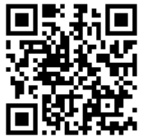 學生練習
在坐標平面上有 A(a , c)，B(b , d) 兩點，若 A、B 兩點都在函數 y = 3x2 圖形上，且 a – b = 7，c – d = 315，求 a + b = ?
(A) 14    (B) 15    (C) 16    (D) 17
解答： (B)